WELCOME!  
For attendance credit, sign in with QR Code or link beside the QR Code
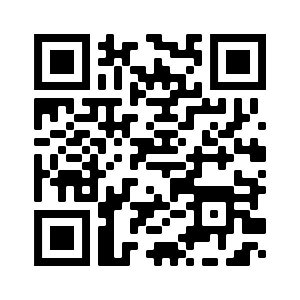 https://ky.readyop.com/fs/4osq/893976b5
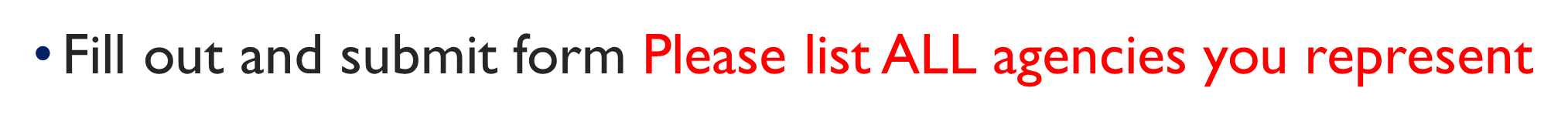 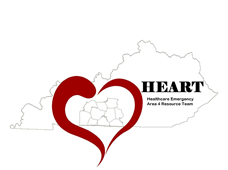 MINUTES APPROVAL for 
August 10, 2023 Meeting
REQUIRES VOTE

Discussion/Corrections? - Motion – Second
Minutes
Agency/Your name
Yes/No or With Revisions
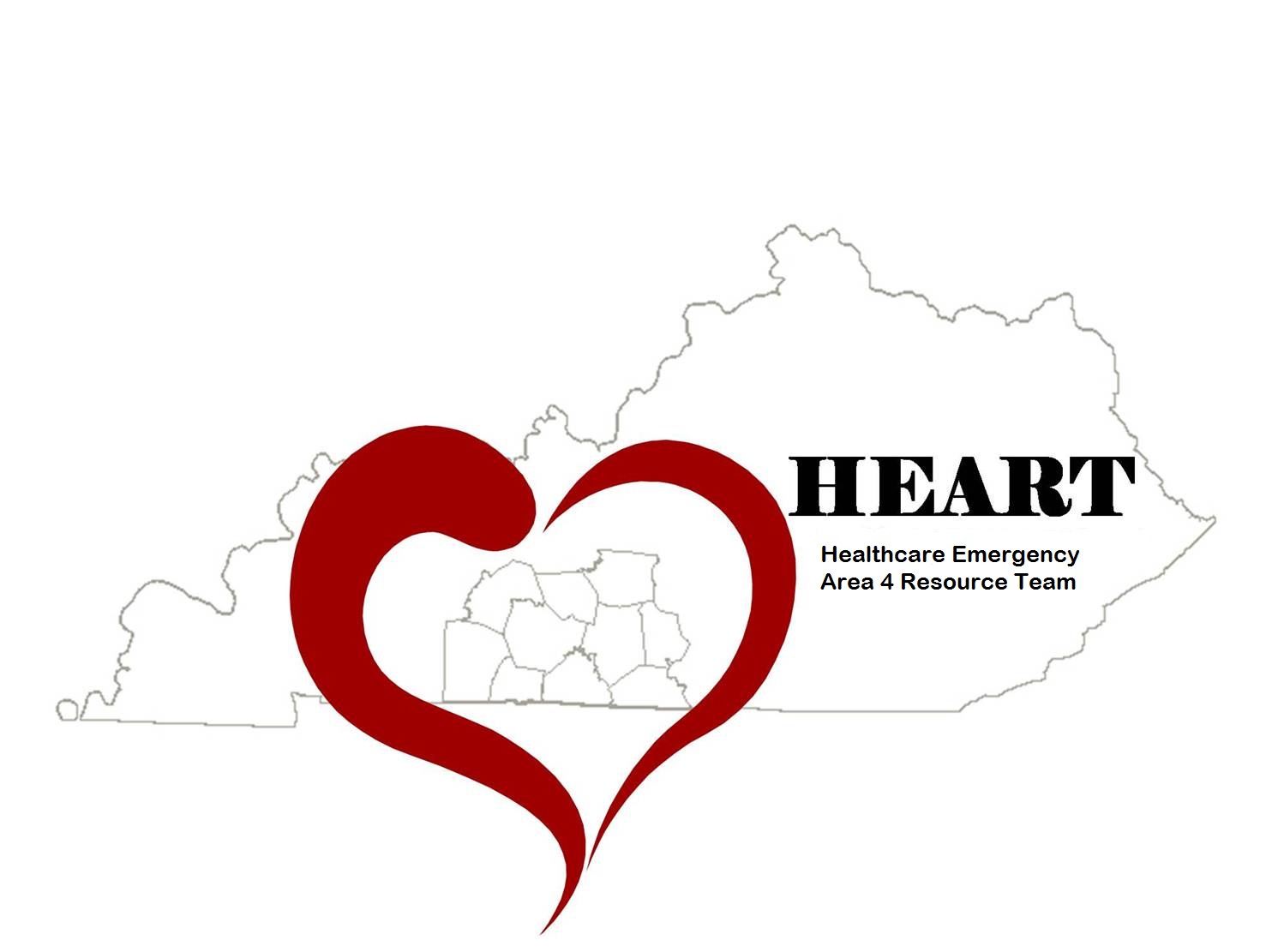 HEART Coalition EPI Report
[Speaker Notes: ** All data presented is for situational awareness and is not to be shared with the general public.]
Region 4 COVID-19 Numbers
[Speaker Notes: This data is from KDPH COVID dashboard.

**This table and numbers below are showing COVID deaths as they are being counted instead of when they occurred.

August to September
+ 2885 cases
+ 7 deaths

July to August
+ 703 cases
+ 9 deaths

June to July
+ 666 cases
+ 18 deaths

May to June
+377 cases
+15 deaths 

April to May
+815 case
+17 deaths

March to April
+984 case
+34 deaths

February to March
+1,720 cases
+8 deaths

January to February
+2,487 cases
+21 deaths

December to January:
+ 3,281 cases
+ 18 deaths 

November to December:
+2,011 cases
+ 13 deaths]
Barren River Reportable Disease 2023 Year to Date
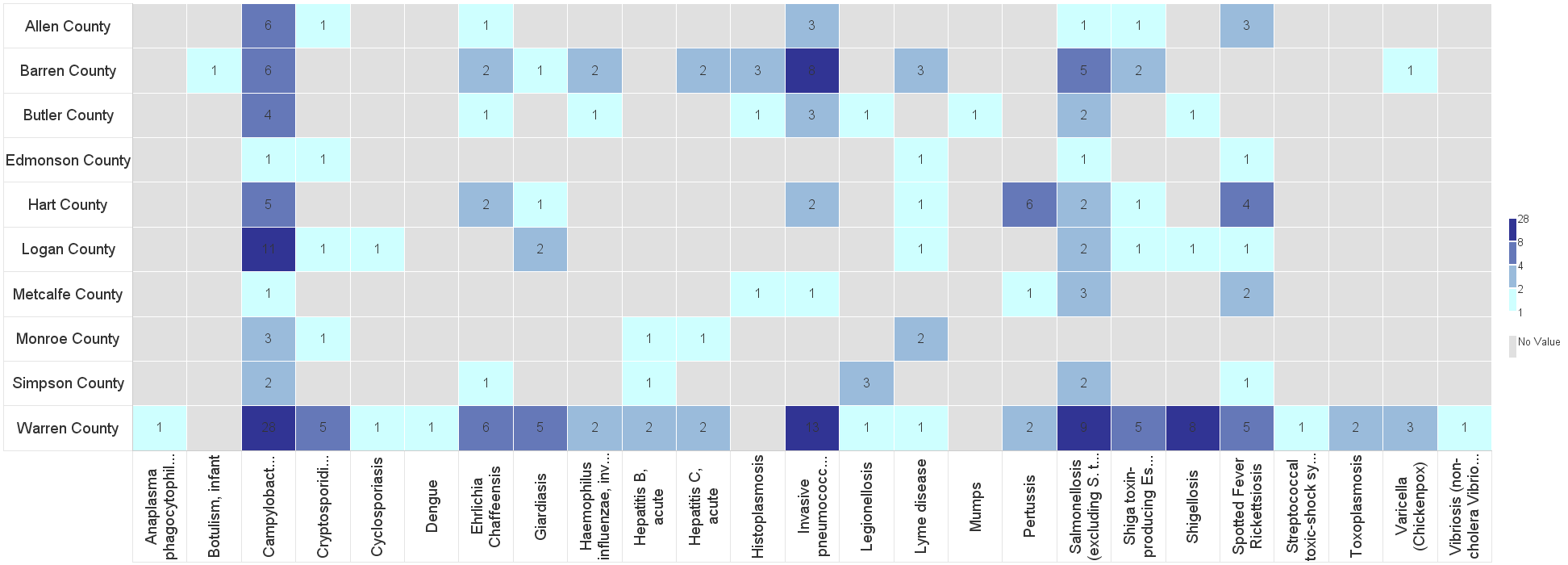 [Speaker Notes: 2023: 248 cases year-to-date

Highest burden: Campy (65), IPD (30), and Salmonella (27). Enteric diseases are the highest burden followed by tickborne diseases. 


**Numbers are not finalized and are subject to change.]
Contact
Service Animal Etiquette
Maria Church, ADA Coordinator
July 12, 2023
Subcommittee Reports
Budget/Finance Update
Received:
This is a TEST Radiation TTX Simulation Game
Anticipated Date of Receipt:
Toner (for back up) – Sept 20
EvacuB – Sept 22
WiFi Case – Sept 29
Subcommittee Reports
Long Term Care – Greg Manley
Communications: Report on Hart County Communications Exercise – Charlie O’Neal
Medical Reserve Corp (MRC) – Carolyn Bishop
Training & Exercise -
Important Training Dates!
October 3-4:  MGT 318 POD Course
October 24:  Senior Officials All Hazards Workshop
November 1: Community Planning for Disaster Recovery
November 15:  Winter Weather Hazards: Science and Preparedness
November 15: LTC Education Day 2023 (Madisonville)
December 13-14:  Disaster Preparedness for Healthcare Organizations within Community Infrastructure
Save the Date:  January 25 – Rural Trauma Team Development Course/Burn 
March 19-20: Medical Management of CBRNE Events
MEDICAL TRANSPORTATION SUPPORT 
By County
Comments/Unmet Needs
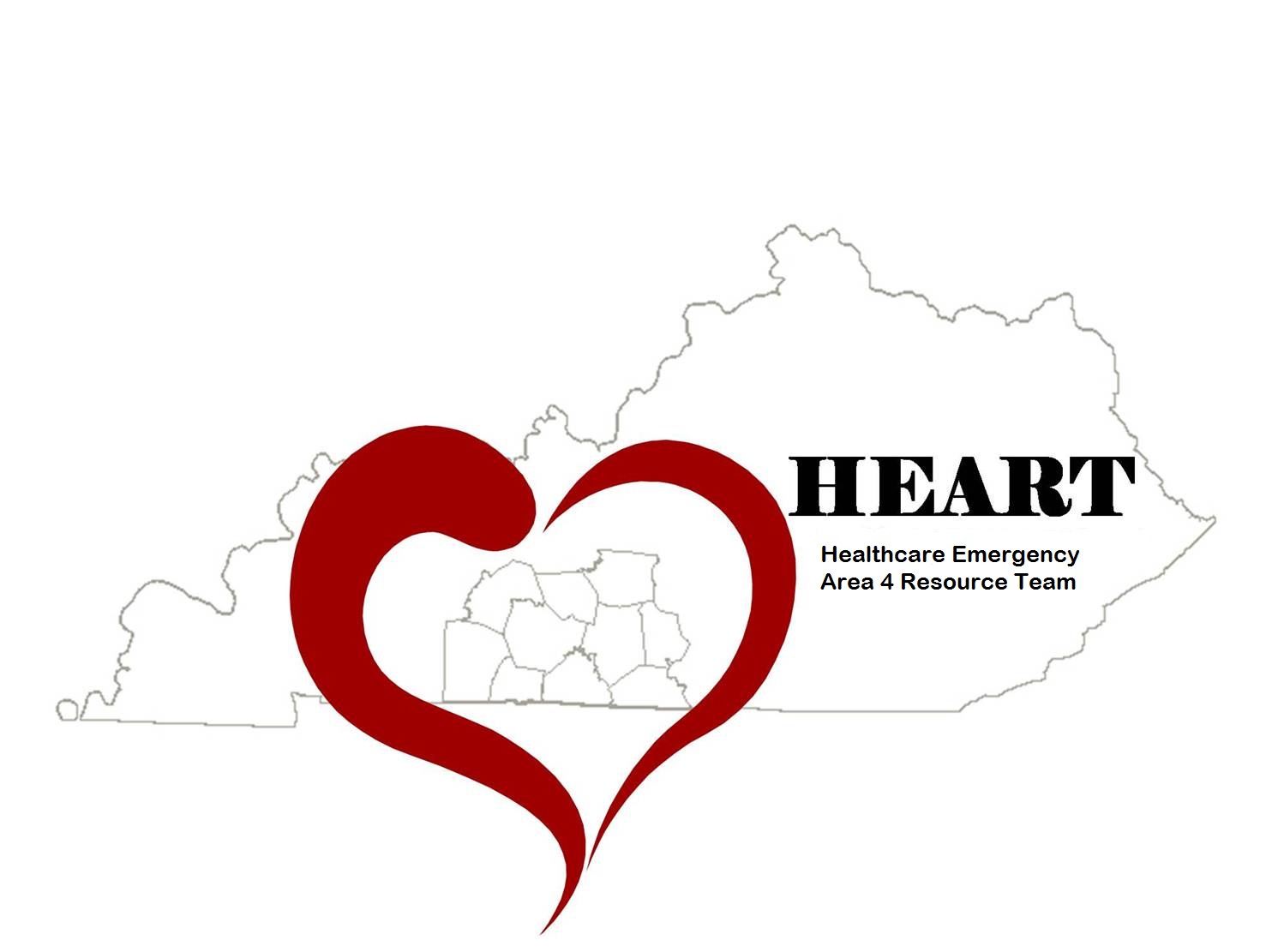 Next  Meeting
Thursday,  October 12, 2023
11:30am Lunch available/Networking
12:00pm Meeting time
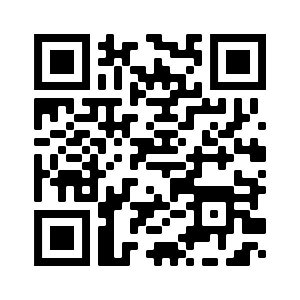 Use this QR Code to sign in.  Be sure to list ALL agencies you represent!